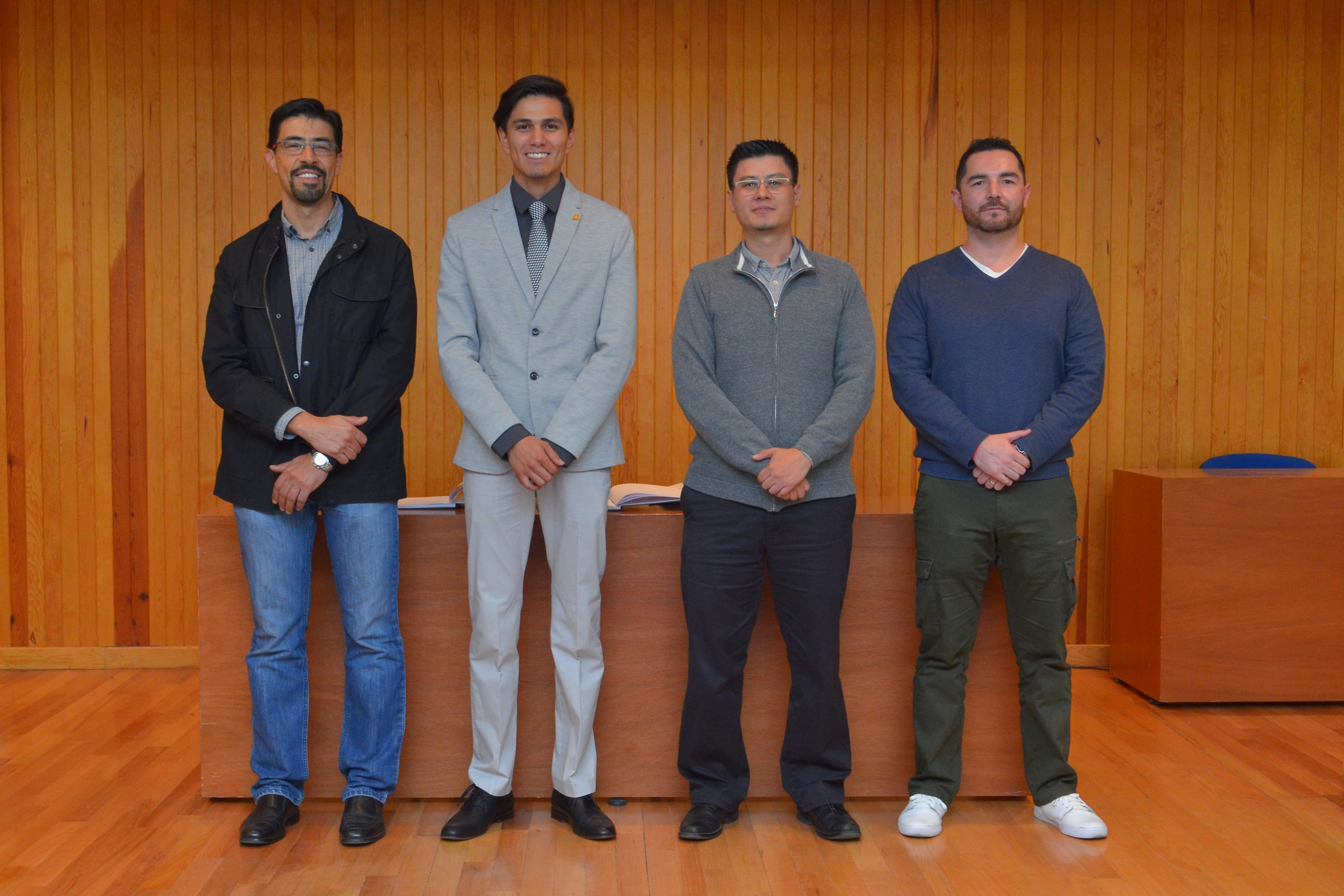 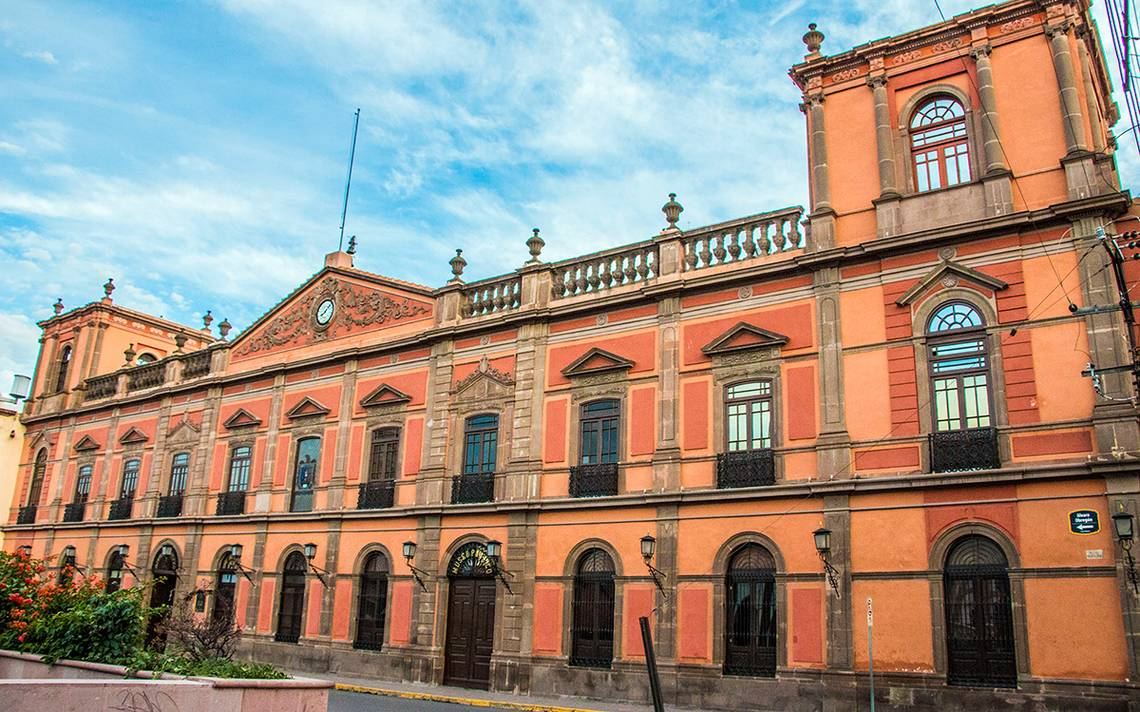 Congrats, and thank you all!
Ricardo Salinas
Martínez
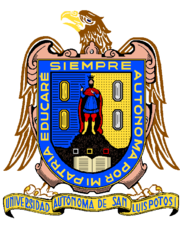 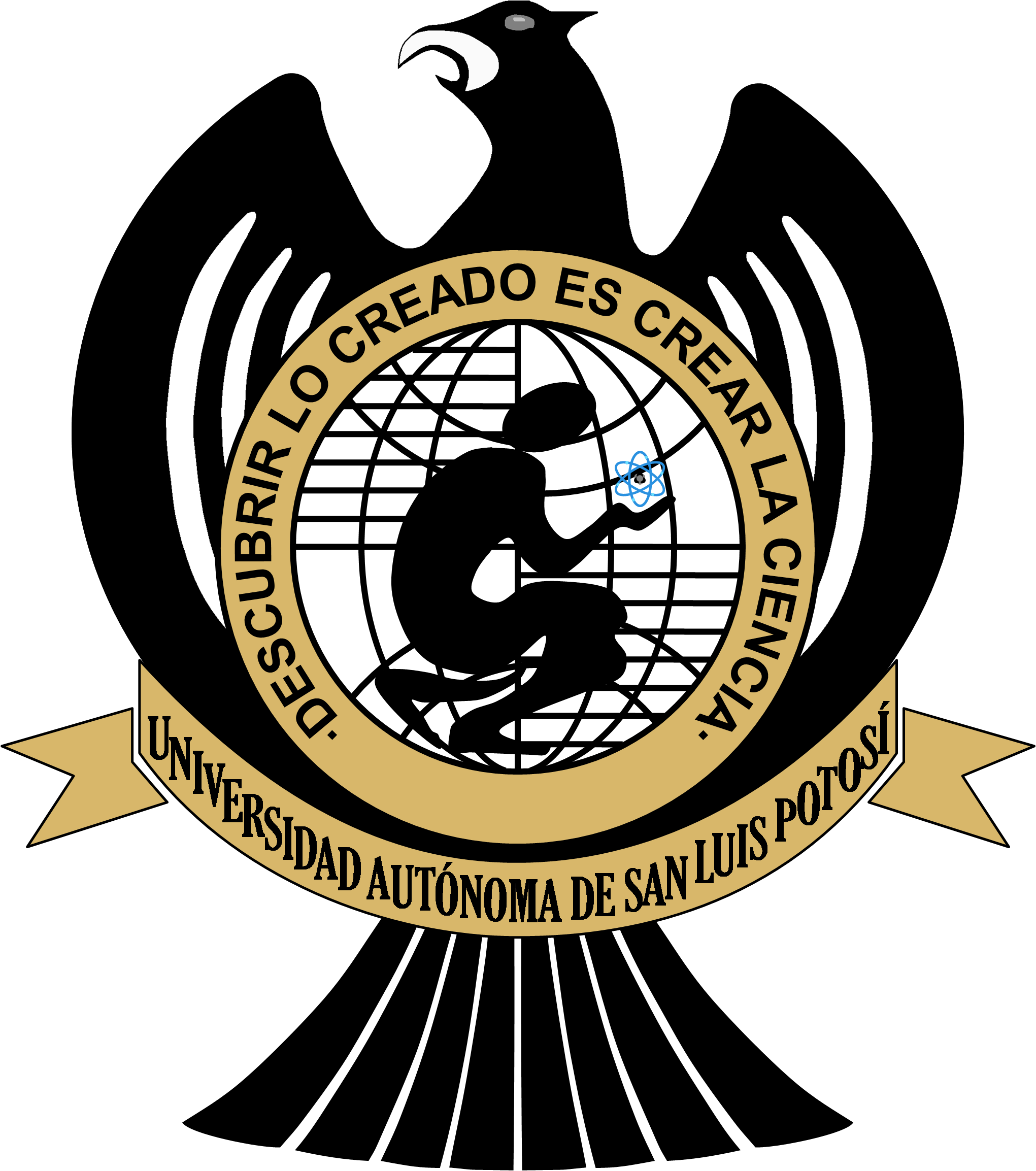 Bachelor andMaster in Electronics
1
ESR5. Paroxysmal atrial fibrillation (PAF): continuous tracking of arrhythmia progression.
Host institution:
	Mortara Instrument Europe.
Supervisors:	-Johannes De Bie,	-Nicoletta Marzocchi,
	-Frida Sandberg (Lund University).
Planned activities:	-Development of noise-proof techniques to monitor and track the 
	properties of PAF episodes and study the correlation between 
	PAF episodes and the risk of stroke.
	-Collection of a Holter database.
What does Marie Curie experience mean to me?
	-Challenge.
	-Interdisciplinary trainning.
	-Finding my passion.
2